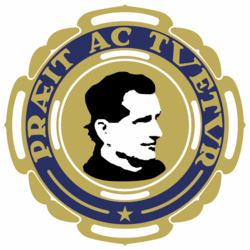 LA EMPATÍA Y LA SOLIDARIDAD EN LAS ASOCIACIONES DE AA.AA.DB.
Asamblea Confederal, Oviedo 2-4 junio, 2023
INTRODUCCIÓN
Somos seres sociales por naturaleza.
La empatía y la solidaridad son esencia del ser humano.
Cuestiones a resolver:
Qué son: valores, capacidades, procesos…?
Son inherentes a la naturaleza humana o adquiridos?
Nacen o se hacen?
Cómo influyen en nuestras Asociaciones Locales?
Es bueno incorporarlas o levantarles barreras?
Forman parte de la misión de los AA.AA.DB?
DEFINICIÓN Y CONCEPTO
PSICOLOGÍA
RAE
ETIMOLOGÍA
Empatía: Identificación con el estado de ánimo del otro. // Capacidad de identificarse con alguien y compartir sus sentimientos.

Solidaridad: Adhesión circunstancial a la causa o empresa de otros.
ἐμπάθεια (empátheia)
Sentimiento o dolencia interna
Antónimo de ἀπάθεια (apátheia) ‘falta de sentimiento’, ‘falta de emoción’
Tichener (1909) Einfülung
Solidaridad - Solidus
EMPATÍA
Capacidad de ponerse en el lugar de la otra persona y considerar las cosas desde su punto de vista, comprendiendo sus sentimientos

SOLIDARIDAD
Apoyo o adhesión a una causa o al interés de otros, requiere de compromiso y de identificación por nuestra parte
ELEMENTOS CARACTERÍSTICOS:LA EMPATÍA
PROCESO
TIPOS
INNATO
Resultado de factores biológicos y ambientales en constante cambio
Afectiva o emocional: respuesta apropiada a la situación del otro.
Cognitiva: comprender el estado mental del otro.
Captamos y comprendemos los estados emocionales de otras personas
niveles
No distinción entre el sí mismo y el otro (Empatía por contagio).
Distinción de los otros como entidad diferente al yo.
Conciencia de que los otros pueden tener sentimientos diferentes a los propios (Empatía cognoscitiva)
Conciencia de las experiencias ajenas y su repercusión (Empatía abstracta).
ELEMENTOS CARACTERÍSTICOS:LA SOLIDARIDAD
TERMINOLOGÍA
VALOR
AFECTO
DEBER
NO IMPUESTO
Justicia Social
Derecho Humano con mutuas obligaciones sociales
IN: Altruismo, compasión, empatía, fraternidad.
OUT: beneficencia, caridad, lástima, piedad.
ELEMENTOS ESENCIALES DE LA SOLIDARIDAD
COMPASIÓN
RECONOCIMIENTO
UNIVERSALIDAD
INDEFENSIÓN E INDIGENCIA
POBREZA ÍNTIMA
Dignidad
Presencia que demanda una respuesta
Orienta el modo de ver y acercarse a la realidad, mirar de otra manera, sentirse afectado por los otros
POR QUÉ EL INTERÉS DE LA SOLIDADARIDAD
INTERROGANTES
COMPORTAMIENTO
BARRERAS DE LA EMPATÍA Y LA SOLIDARIDAD
Los prejuicios frente a los demás. 
El estrés, las prisas, la impaciencia.
Trivializar los sentimientos de los demás.
Nuestra propia inseguridad, enfado o preocupación.
La distracción o el aburrimiento.
El uso de las nuevas tecnologías.
La solidaridad entre generaciones.
Momentos de depresión o de alta ansiedad.
BARRERAS DE LA EMPATÍA Y LA SOLIDARIDAD
LA EMPATÍA Y LA SOLIDARIDAD EN NUESTRAS ASOCIACIONES
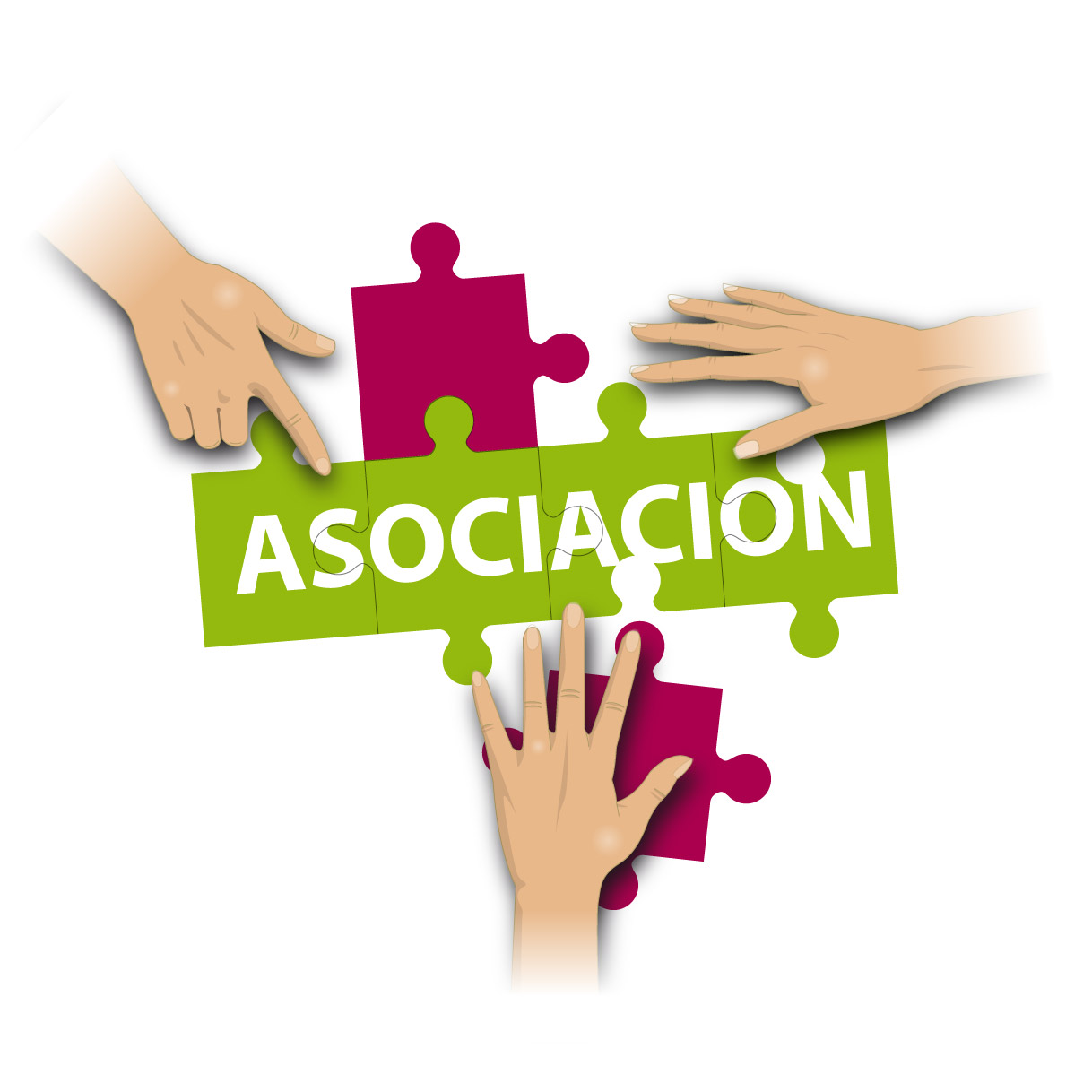 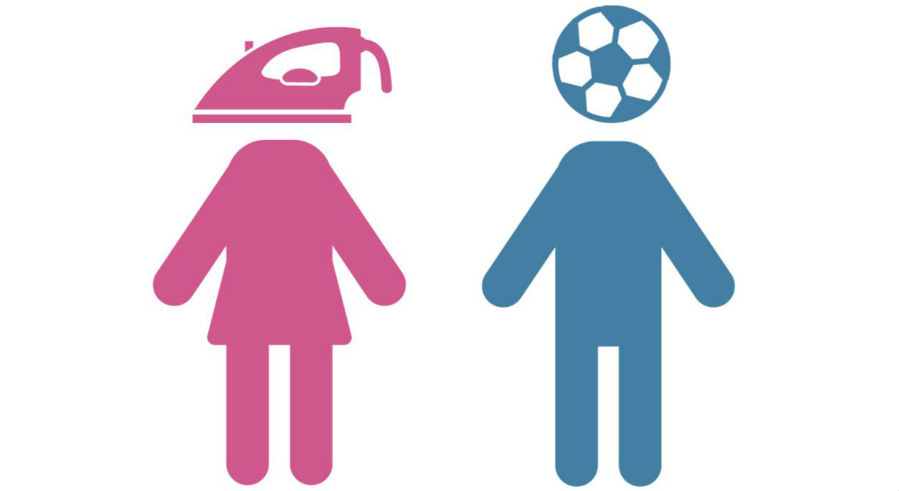 Los del Sur
Nacionalismos
REFERENTES
ESTEROTIPOS
QUÉ DICEN NUESTROS ESTATUTOS
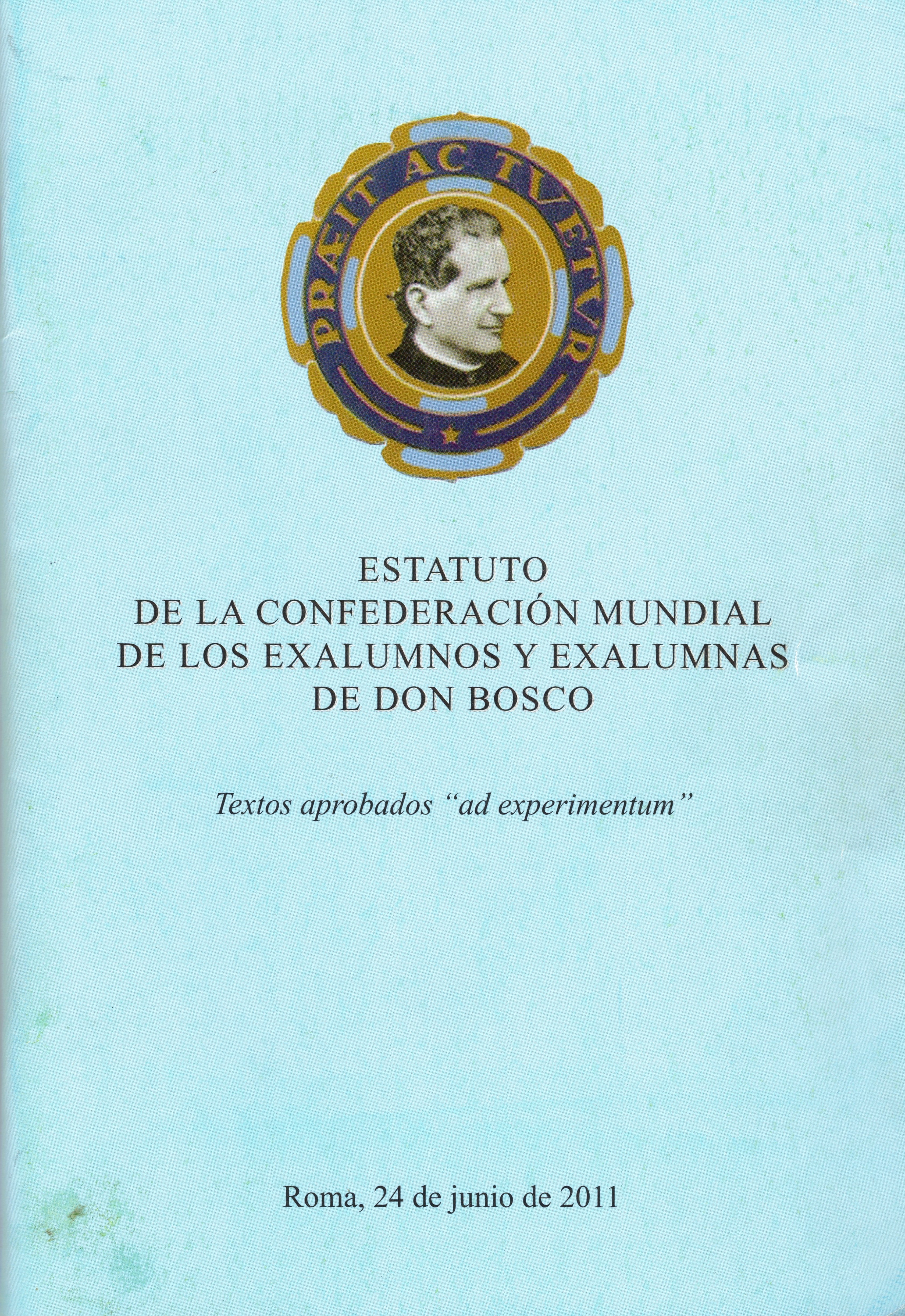 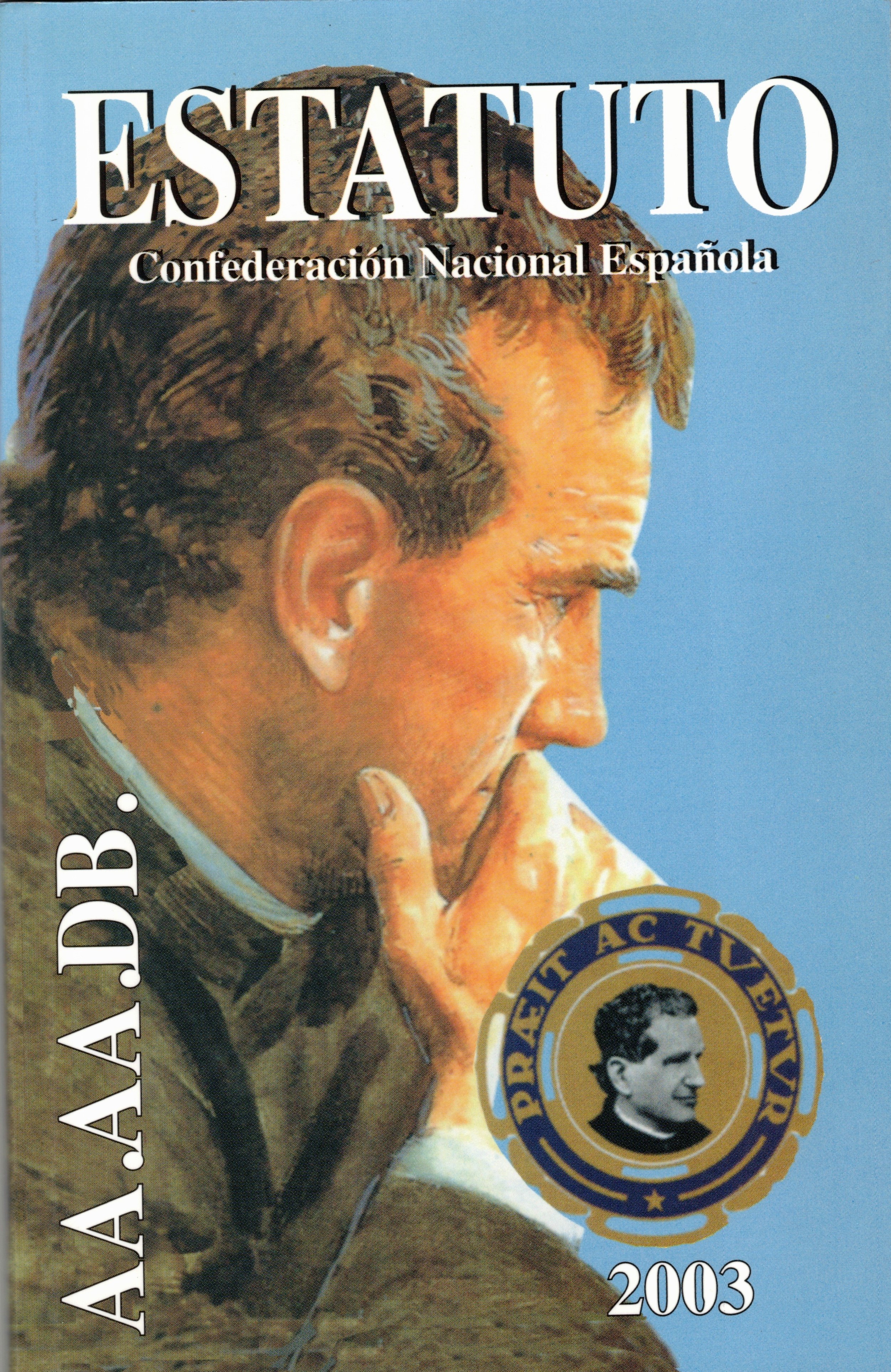 Presentación
Proemio
Art. 3 – Misión
Art. 10 - Voluntariado
Art. 3 – Fines y objetivos
Art. 43 – Vida (Grupo Joven)
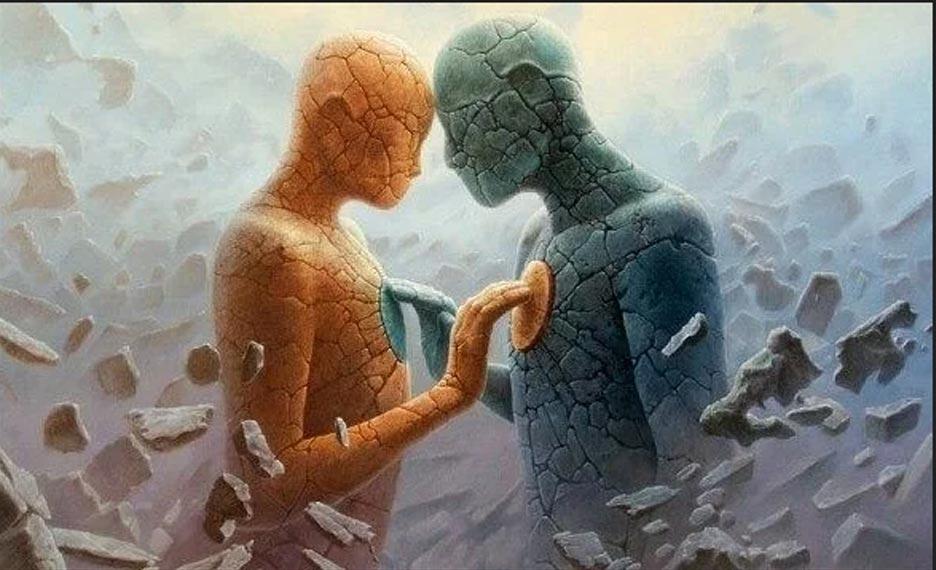 CONCLUSIÓN
La empatía es un proceso para todos.
Ventaja de aplicarlo en y desde nuestras asociaciones.
La solidaridad implica identidad y compromiso.
 Saber testimoniar.
“Una sociedad empática es más permisiva y tolerante, más respetuosa con los derechos de todos, no establece dogmas o formas de vida más adecuadas que otras, ya que se basa en la aceptación y el respeto siempre que no se haga daño a los demás. Es lo que conocemos por una sociedad más civilizada y es que la empatía es nuestra tendencia natural más desarrollada, que puede llevarnos a un mundo mejor, con predominio de la paz, un mundo menos violento y en el que todos tengamos cabida, independientemente de los ideales, las creencias o las fronteras”.
Luis Moya Albiol
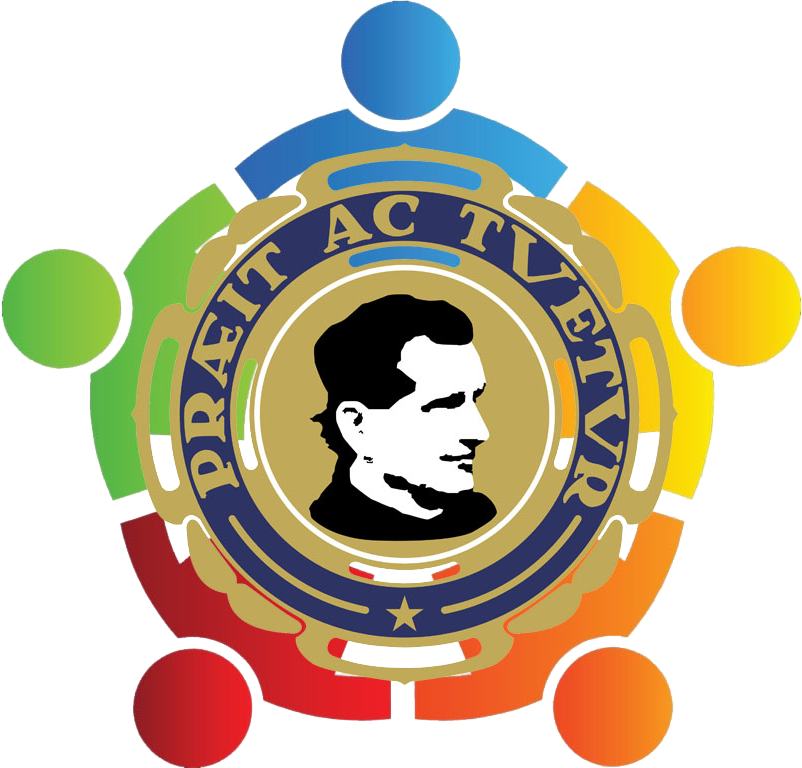 Gracias
Vocalía de Formación
formación@confedebosco.es